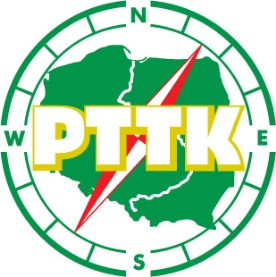 Jak prawidłowo 
wypełnić dzienniczek fotografa krajoznawcy
PTTK
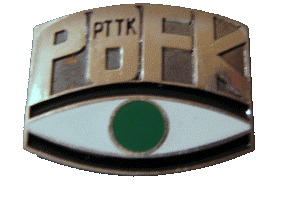 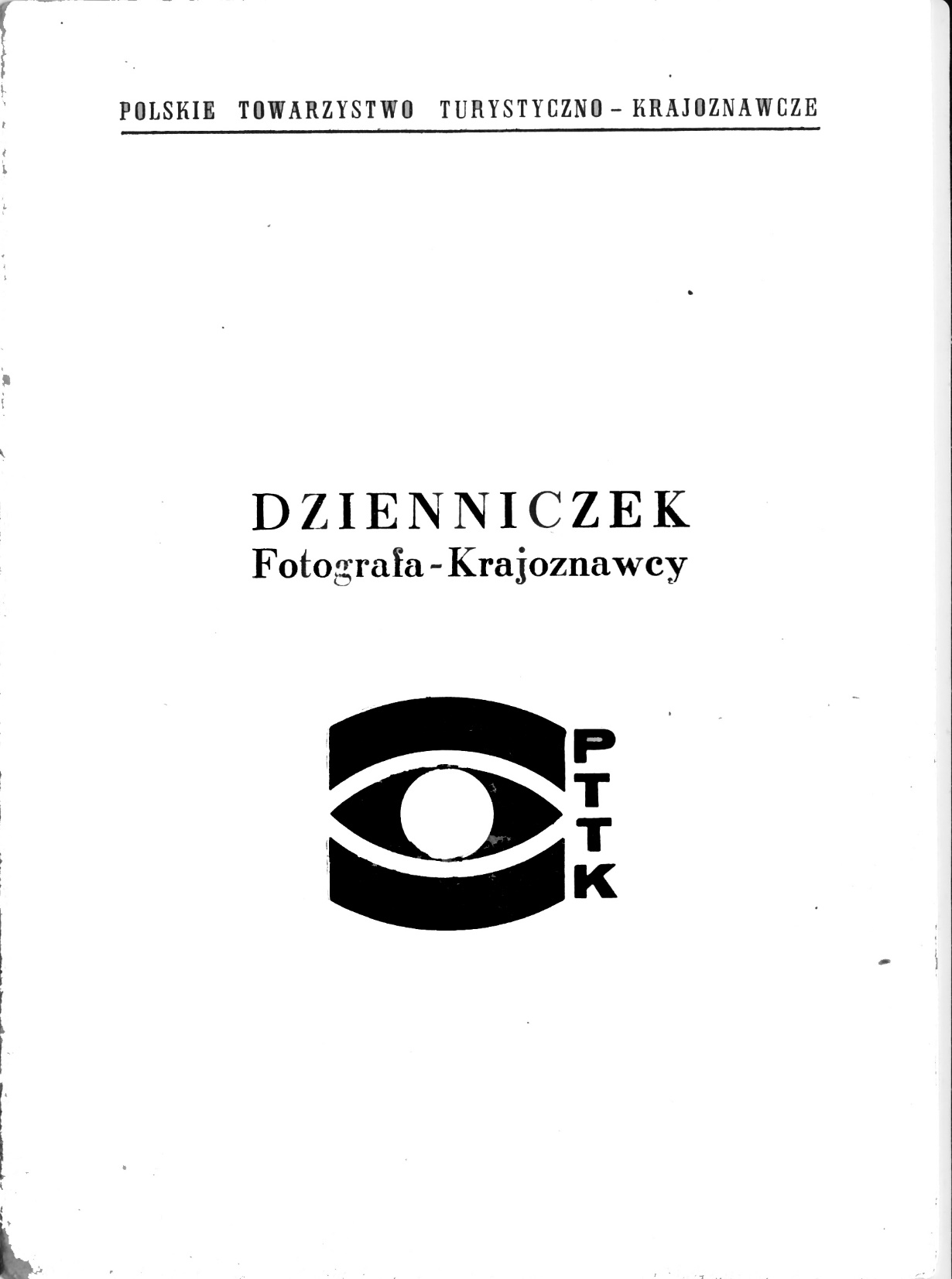 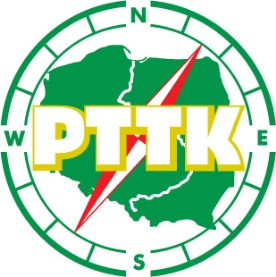 1. Jak prawidłowo wypełnić pierwszą stronę dzienniczka OFK
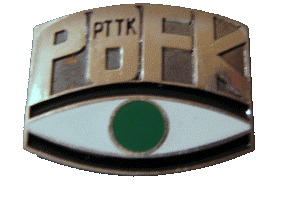 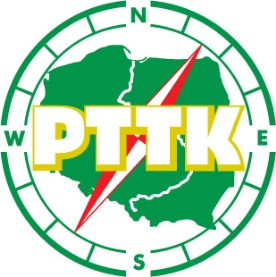 ODZNAKA FOTOGRAFII KRAJOZNAWCZEJ
Dzienniczek
Tu wpisujemy imię i nazwisko
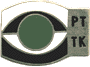 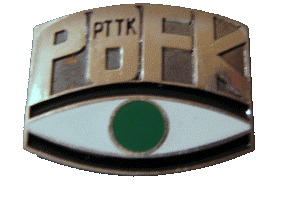 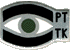 Tu wpisujemy adres zamieszkania
imię i nazwisko posiadacza dzienniczka 
……………………………………………
Tu wpisujemy datę założenia
 dzienniczka
adres zamieszkania 
……………………………………….……
data założenia dzienniczka: 
…………………………………………….
Dzienniczek Fotografa - Krajoznawcy
1. Prowadzenie dzienniczka jest warunkiem do uzyskania OFK. Za­wiera on część ogólno - informacyjną oraz część przeznaczoną na zapisy w myśl wymogów OFK , mianowicie:
rubryka 1. Data. Zapisy winny być dokonywane systematycznie w kolejności terminów.
rubryka 2. Treść. Zapis winien konkretyzować zdarzenie objęte Tabelą OFK. Pożądane są również zapisy - dotyczące innych dziedzin fotografii /bez za­liczenia punktów.
Należy wymienić nr poz. Tabeli OFK w myśl której dokonany został zapis.
Ilość punktów przysługujących za wykonanie zadania w myśl Tabeli OFK .
Regulamin OFK
Tabela punktacji OFK złożona jest z następujących elementów:
Kolumna pierwsza z prawej informuje o zakresie zdobywanych punktów. Są trzy zakresy:
Zakres I -     uprawianie fotografii Krajoznawczej
Zakres II -   podnoszenie wiedzy i kwalifikacji krajoznawczych i fotograficznych 
Zakres III - działalność organizacyjna w zakresie fotografii krajoznawczej
Każdy Zakres jest podzielony na pozycje
Do każdej pozycji przypisane są zadania określające ilość zdobytych punktów dla danego stopnia odznaki
Zakres I posiada 8 pozycji
Zakres II posiada 4 pozycje
Zakres III posiada 5 pozycji
Trzecia kolumna to – Treść zadania
Poniżej w rubrykach jest podana informacja za jakie zadania przyznawane są punkty na OFK i tak np.
Czwarta kolumna to:
Punktacja Jest ona podzielona na pięć pod kolumn ze skrótami nazw poszczególnych stopni OFK
POFK – popularna Odznaka Fotografii Krajoznawczej
BOFK – brązowa Odznaka Fotografii Krajoznawczej
SOFK – srebrna Odznaka Fotografii Krajoznawczej
ZOFK – złota Odznaka Fotografii Krajoznawczej
DOFK – duża Odznaka Fotografii Krajoznawczej
W kolumnach pod symbolami poszczególnych odznak umieszczone są cyfry bądź poziome kreski - myślniki
Cyfry w poszczególnych kolumnach oznaczają ilość zdobytych punktów dla poszczególnych stopni OFK
W kolumnach pod poszczególnymi stopniami widoczne są poziome kreski – myślniki. Oznacza to, że dany stopień nie obejmuje punktacji wynikających z Treści zadania
Dzienniczek Fotografa - Krajoznawcy
Prowadzenie dzienniczka jest warunkiem do uzyskania OFK. 
Za­wiera on część ogólno - informacyjną oraz część przeznaczoną na zapisy w myśl wymogów OFK , mianowicie:
rubryka 1. pozycja – kolejny numer wydarzenia
rubryka 2. Data wykonania zadania. Zapisy winny być dokonywane systematycznie w kolejności terminów.
rubryka 3. Treść zadania. Zapis winien konkretyzować zdarzenie objęte Tabelą OFK. Pożądane są również zapisy - dotyczące innych dziedzin fotografii /bez za­liczenia punktów/.
rubryka 4.Należy wymienić nr poz. Tabeli OFK w myśl której dokonany został zapis.
rubryka 5. Tu wpisujemy Ilość punktów przysługujących za wykonanie zadania w myśl Tabeli OFK
Rubryka 6. Potwierdzenie - zgodność zapisu potwierdza Instruktor Fotografii PTTK, lub inny członek kadry PTTK, będący świadkiem zdarzenia. Pieczęć i podpis organizatora imprezy, pieczęć z miejsca dziejącego się wydarzenia. Informacje drukowane w prasie i innych wydawnictwach.
Dzienniczek Fotografa - Krajoznawcy
Zdobycie poszczególnych stopni potwierdzone protokołem:
Zdobycie popularnej OFK– potwierdza Instruktor Fotografii PTTK
Zdobycie brązowej OFK – potwierdza Instruktor Fotografii PTTK
Zdobycie srebrnej OFK – potwierdza Terenowy Referat Weryfikacyjny (lista TRW na stronie Internetowej KFK ZG PTTK)
Zdobycie złotej OFK - potwierdza Główny Referat Weryfikacyjny przy KFK ZG PTTK
Zdobycie dużej OFK - potwierdza Główny Referat Weryfikacyjny przy KFK ZG PTTK
Zdobycie wielokrotności złotej i dużej OFK - potwierdza Główny Referat Weryfikacyjny przy KFK ZG PTTK